Statistics for Business and Economics (13e)
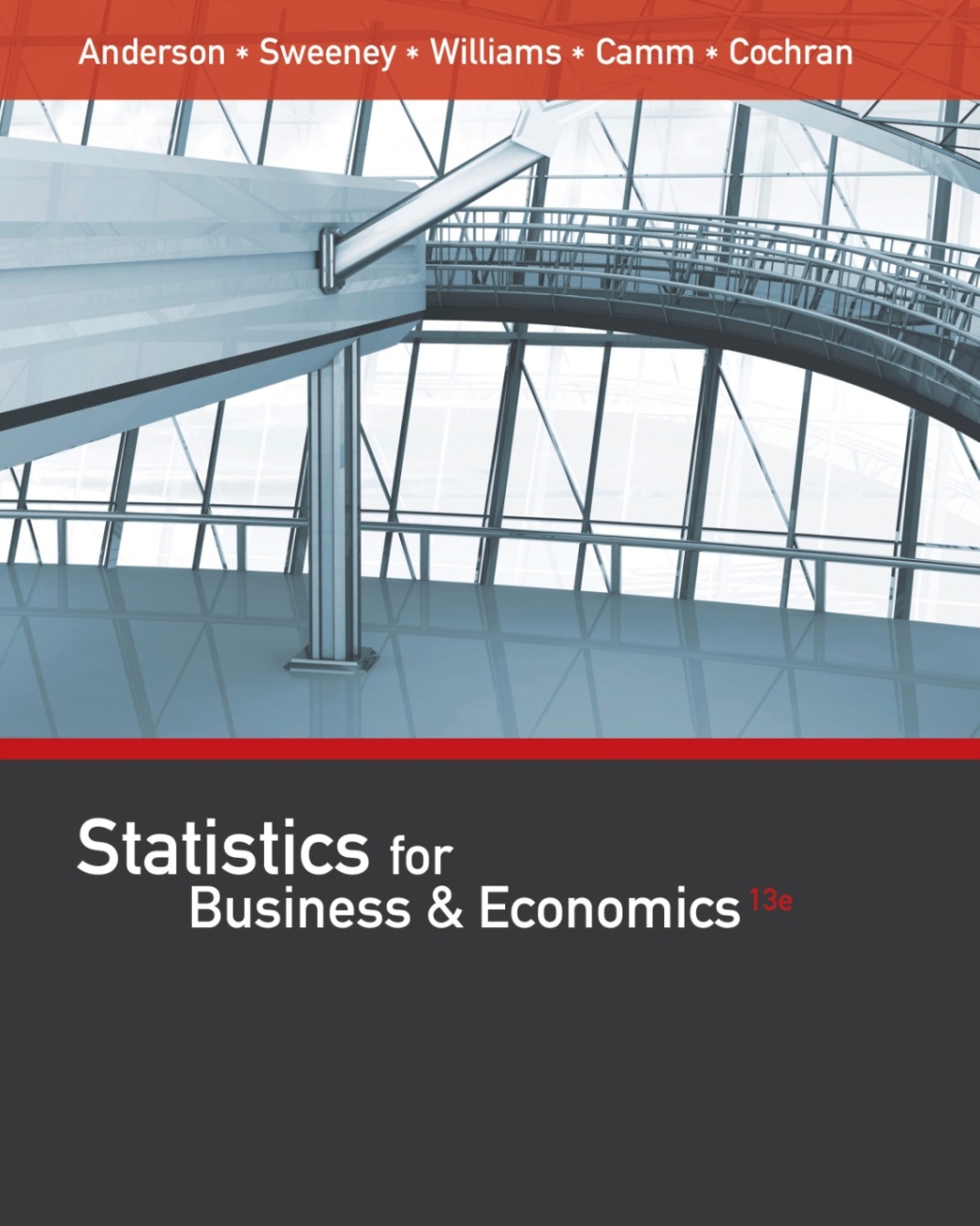 Anderson, Sweeney, Williams, Camm, Cochran
© 2017 Cengage Learning
Slides by John Loucks
St. Edwards University
1
Chapter 1 - Data and Statistics
Statistics
Applications in Business and Economics
Data
Data Sources
Descriptive Statistics
Statistical Inference
Analytics
Big Data and Data Mining
Computers and Statistical Analysis
Ethical Guidelines for Statistical Practice
2
Apa itu Statistik?
Istilah statistik dapat merujuk pada fakta numerik seperti rata-rata, median, persentase, dan maksimum yang membantu kita memahami berbagai situasi bisnis dan ekonomi.
Statistik dapat merujuk juga pada seni dan ilmu mengumpulkan, menganalisis, menyajikan, dan menafsirkan data
3
Applications in Business and Economics
Accounting
Kantor akuntan publik menggunakan prosedur pengambilan sampel statistik saat melakukan audit untuk klien mereka

Economics
Para ekonom menggunakan informasi statistik dalam membuat prakiraan tentang masa depan ekonomi atau beberapa aspeknya

Finance
Penasihat keuangan menggunakan rasio harga-pendapatan dan hasil dividen untuk memandu saran investasi mereka
4
Applications in Business and Economics
Marketing
Electronic point-of-sale scanners at retail checkout counters are used to collect data for a variety of marketing research applications.
Pemindai penjualan elektronik di konter pembayaran ritel digunakan untuk mengumpulkan data untuk berbagai aplikasi riset pemasaran.

Production
Berbagai grafik kendali mutu statistik digunakan untuk memantau keluaran dari suatu proses produksi

Information Systems
Berbagai informasi statistik membantu administrator menilai kinerja jaringan komputer
5
Data and Data Sets
Data adalah fakta dan angka yang dikumpulkan, dianalisis, dan diringkas untuk disajikan dan diinterpretasi
Semua data yang dikumpulkan dalam studi tertentu disebut sebagai kumpulan data untuk studi tersebut
6
Elements, Variables, and Observations
Elemen adalah entitas tempat data dikumpulkan 
A variable is a characteristic of interest for the elements.
Variabel adalah karakteristik yang menarik untuk diteliti dalam sebuah elemen
Kumpulan pengukuran yang diperoleh untuk elemen tertentu disebut observasi.
Satu data set dengan n elemen mengandung n observasi.
Jumlah total nilai data dalam kumpulan data lengkap adalah jumlah elemen dikalikan dengan jumlah variabel
7
Data, Data Sets, Elements, Variables, and Observations
Variables
Observation
Element Names
Data Set
8
Skala Pengukuran
Skala pengukuran meliputi:
Nominal
Ordinal
Interval
Ratio
Skala menentukan jumlah informasi yang terkandung dalam data
Skala tersebut menunjukkan ringkasan data dan analisis statistik yang paling sesuai.
9
Skala Pengukuran
Nominal 	
Data are labels or names used to identify an attribute of the element.
Data merupakan label atau nama yang digunakan untuk mengidentifikasi atribut suatu elemen.
Sebuah label nonnumerik atau kode numerik yang bisa digunakan.

Contoh:
Mahasiswa suatu universitas diklasifikasikan menurut sekolah tempat mereka terdaftar menggunakan label nonnumerik seperti Bisnis, Humaniora, Pendidikan, dan sebagainya.
Sebagai alternatif, kode numerik dapat digunakan untuk variabel sekolah (misalnya 1 menunjukkan Bisnis, 2 menunjukkan Humaniora, 3 menunjukkan Pendidikan, dan seterusnya).
10
Skala Pengukuran
Ordinal 
The data have the properties of nominal data and the order or rank of the data is meaningful.
Data memiliki sifat data nominal dan memiliki tingkatan atau rangking datanya bermakna.
Label nonnumerik atau kode numerik dapat digunakan.

Contoh
Mahasiswa sebuah universitas diklasifikasikan berdasarkan kelasnya menggunakan label nonnumerik seperti Mahasiswa Baru, Mahasiswa Sophomore, Junior, atau Senior
Sebagai alternatif, kode numerik dapat digunakan untuk variabel berdiri kelas (misalnya 1 menunjukkan Mahasiswa ingkat 1, 2 menunjukkan mahasiswa tingkat 2, dan seterusnya).
11
Skala Pengukuran
Interval 
Data memiliki sifat data ordinal, dan interval antara pengamatan dinyatakan dalam satuan ukuran tetap
Data interval selalu berupa angka.

Contoh:
Melissa has an SAT score of 1985, while Kevin has an SAT score of 1880.  Melissa scored 105 points more than Kevin.
Melissa memiliki skor TOFL 600, sedangkan Kevin memiliki skor TOEFL 550. Melissa mencetak 50 poin lebih banyak dari Kevin
12
Skala Pengukuran
Ratio 
Data memiliki semua sifat data interval dan rasio dua nilai berarti.
Data rasio selalu numerik.
Nilai nol termasuk dalam skala yang mengindikasikan bahwa pada titik nol variabel ini tidak memiliki nilai.

Contoh: 
Harga buku di toko retail adalah $ 200, sedangkan harga buku yang sama yang dijual secara online adalah $ 100. Properti rasio menunjukkan bahwa toko ritel mengenakan biaya dua kali lipat harga online
13
Data Kualitatif dan Data Kuantitatif
Data dapat diklasifikasikan menjadi kualitatif dan kuantitatif.
The statistical analysis that is appropriate depends on whether the data for the variable are categorical or quantitative.
Analisis statistik yang sesuai bergantung pada apakah data untuk variabel tersebut bersifat kualitatif atau kuantitatif.
Secara umum, ada lebih banyak alternatif untuk analisis statistik bila datanya bersifat kuantitatif.
14
Data Kualitatif
Label atau nama digunakan untuk mengidentifikasi atribut dari setiap elemen
Gunakan skala pengukuran nominal atau ordinal
Bisa berupa numerik atau nonnumerik
Analisis statistik yang tepat agak terbatas
15
Data Kuantitatif
Data kuantitatif menunjukkan berapa atau seberapa banyak.
Data kuantitatif selalu berupa angka.
Operasi aritmatika biasa berguna untuk data kuantitatif.
16
Skala Pengukuran
17
Cross-Sectional Data
Cross-sectional data dikumpulkan pada waktu yang sama atau kira-kira pada titik waktu yang sama.

Contoh
Data yang merinci jumlah izin bangunan yang dikeluarkan pada November 2013 di masing-masing provinsi
18
Time Series Data
Time series Data yang dikumpulkan selama periode waktu tertentu.

Contoh
Data yang merinci jumlah izin bangunan yang dikeluarkan di Lucas County, Ohio dalam setiap 36 bulan terakhir.

Grafik data deret waktu membantu analis memahami
apa yang terjadi di masa lalu
mengidentifikasi tren dari waktu ke waktu, dan
memproyeksikan tingkat masa depan untuk deret waktu
19
Time Series Data
Graph of Time Series Data
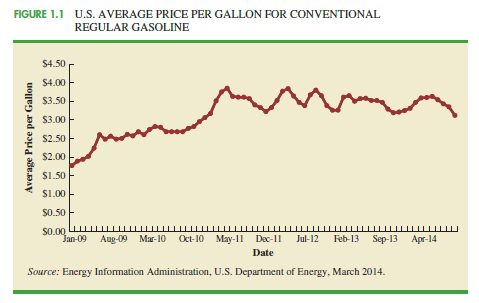 20
Sumber Data
Sumber yang sudah ada
Catatan internal perusahaan - hampir semua departemen
Layanan database bisnis - Dow Jones & Co.
Lembaga pemerintah - Departemen Tenaga Kerja AS
Asosiasi industri - Asosiasi Industri Perjalanan Amerika
Organisasi minat khusus - Dewan Penerimaan Manajemen Pascasarjana (GMAT)
Internet - semakin banyak perusahaan
21
Sumber Data
Data Tersedia Dari Catatan Internal Perusahaan
22
Sumber Data
Data Tersedia Dari Instansi Pemerintah Terpilih
23
Sumber Data
Studi Statistik - Observasional
Dalam studi observasional (noneksperimental) tidak ada upaya dilakukan untuk mengontrol atau mempengaruhi variabel yang menarik.
Contoh - Survei
Studi terhadap perokok dan bukan perokok merupakan studi observasional karena peneliti tidak menentukan atau mengontrol siapa yang akan merokok dan siapa yang tidak akan merokok.
24
Sumber Data
Studi Statistik - Eksperimental
Dalam studi eksperimental, variabel minat pertama kali diidentifikasi. Kemudian satu atau lebih variabel lain diidentifikasi dan dikendalikan sehingga dapat diperoleh data tentang bagaimana pengaruhnya terhadap variabel kepentingan.
Studi eksperimental terbesar yang pernah dilakukan diyakini sebagai eksperimen Pelayanan Kesehatan Masyarakat tahun 1954 untuk vaksin polio Salk. Hampir dua juta anak A.S. (kelas 1-3) dipilih
25
Statistik Deskriptif
Sebagian besar informasi statistik di surat kabar, majalah, laporan perusahaan, dan publikasi lainnya terdiri dari data yang dirangkum dan disajikan dalam bentuk yang mudah dipahami.
Ringkasan data seperti itu, yang dapat berupa tabel, grafik, atau numerik, disebut sebagai statistik deskriptif.

Contoh
Manajer Hudson Auto ingin memiliki pemahaman yang lebih baik tentang biaya suku cadang yang digunakan dalam penyetelan mesin yang dilakukan di tokonya. Dia memeriksa 50 faktur pelanggan untuk penyetelan. Biaya suku cadang, dibulatkan ke dolar terdekat, tercantum pada slide berikutnya.
26
Contoh:  Hudson Auto Repair
Contoh Biaya tune-up mesin untuk 50 pelanggan
27
Ringkasan Tabular : Frekuensi dan Persen Frekuensi
28
Ringkasan Graphical : Histogram
Contoh:  Hudson Auto
29
Statistik Deskriptif Numerik
Statistik deskriptif numerik yang paling umum adalah mean (atau rata-rata).
Mean menunjukkan ukuran tendensi sentral, atau lokasi pusat data untuk suatu variabel.
Biaya rata-rata suku cadang Hudson, berdasarkan 50 penyetelan yang dipelajari adalah $ 79 (ditemukan dengan menjumlahkan 50 nilai biaya dan kemudian membaginya dengan 50).
30
Statistik Inferens
Populasi: Himpunan semua elemen yang diminati dalam studi tertentu.
Sampel: Bagian dari populasi.
Inferensi statistik: Proses menggunakan data yang diperoleh dari sampel untuk membuat perkiraan dan menguji hipotesis tentang karakteristik suatu populasi.
Sensus: Mengumpulkan data untuk seluruh populasi.
Survei sampel: Mengumpulkan data untuk sampel.
31
Proses Inferensi Statistik
Conoth:  Hudson Auto
32
Chapter 2Statistik Deskriptif : Pengelolaan data Kualitatif dan Kuantitatif Tabular dan Graphical Displays
Meringkas Data untuk Variabel kualitatif
Data kualitatif menggunakan label atau nama untuk mengidentifikasi kategori item sejenis
Meringkas Data untuk Variabel Kuantitatif
Data kuantitatif merupakan nilai numerik yang menunjukkan seberapa banyak atau seberapa banyak
33
Mengolah Data Kualitatif
Distribusi frekuensi (Frequency Distribution)
Distribusi frekuensi relative (Relative Frequency Distribution)
Distribusi frekuensi persen (Percent Frequency Distribution)
Bar Chart
Pie Chart
34
Distribusi Frekuensi (Frequency Distribution)
Distribusi frekuensi adalah ringkasan tabular dari data yang menunjukkan jumlah (frekuensi) pengamatan di masing-masing dari beberapa kategori atau kelas yang tidak tumpang tindih.
Tujuannya untuk memberikan wawasan tentang data yang tidak dapat diperoleh dengan cepat hanya dengan melihat data aslinya.
35
Distribusi Frekuensi (Frequency Distribution)
Contoh: Marada Inn
Para tamu yang menginap di Marada Inn diminta untuk menilai kualitas dari akomodasi mereka dengan nilai excellent, above average, average, below average, or poor
Penilaian yang diberikan dengan jumlah sample 20 tamu seperti berikut:
36
Distribusi Frekuensi (Frequency Distribution)
Contoh: Marada Inn
37
Distribusi Frekuensi Relatif (Relative Frequency Distribution)
Frekuensi relatif suatu kelas adalah pecahan atau proporsi dari jumlah total item data yang dimiliki kelas tersebut.



Distribusi frekuensi relatif adalah ringkasan tabel data yang menunjukkan frekuensi relatif untuk setiap kelas.
38
Distribusi Frekuensi Persen (Percent Frequency Distribution)
Persentase frekuensi suatu kelas adalah frekuensi relatif dikalikan dengan 100.
Distribusi frekuensi persen adalah ringkasan tabel dari sekumpulan data yang menunjukkan frekuensi persen untuk setiap kelas.
39
Relative Frequency and Percent Frequency Distributions
Contoh:  Marada Inn
40
Bar Chart
A bar chart adalah tampilan grafis untuk menggambarkan data kualitatif.
Pada satu sumbu (biasanya sumbu horizontal), kami menentukan label yang digunakan untuk setiap kelas.
A frequency, relative frequency, or percent frequency scale dapat digunakan untuk  axis (biasanya sumbu vertical axis).
Dengan menggunakan batang dengan lebar tetap yang digambar di atas setiap label kelas, memperpanjang tinggi dengan tepat.
Batang-batang tersebut dipisahkan untuk menekankan fakta bahwa setiap kelas merupakan kategori yang terpisah.
41
10
9
8
7
6
5
4
3
2
1
Bar Chart
Marada Inn Quality Ratings
Frequency
Quality
Rating
Excellent
Poor
Average
Above
Average
Below
Average
42
Pie Chart
Pie chart adalah tampilan grafis yang umum digunakan untuk menyajikan frekuensi relatif dan distribusi persentase frekuensi untuk data kualitatif.
Pertama gambar sebuah lingkaran; kemudian gunakan frekuensi relatif untuk membagi lingkaran menjadi sektor-sektor yang sesuai dengan frekuensi relatif untuk setiap kelas.
Karena ada 360 derajat dalam sebuah lingkaran, kelas dengan frekuensi relatif 0,25 akan mengkonsumsi 0,25 (360) = 90 derajat lingkaran.
43
Average
25%
Pie Chart
Marada Inn Quality Ratings
Excellent
      5%
Poor
10%
Below
Average
    15%
Above
Average
    45%
Average
    25%
44
Pengelolaan Data Kuantitatif
Frequency Distribution
Relative Frequency and Percent Frequency Distributions
Dot Plot
Histogram
Cumulative Distributions
Stem-and-Leaf Display
45
Frequency Distribution
Contoh:  Hudson Auto Repair
Manajer Hudson Auto ingin mendapatkan pemahaman yang lebih baik tentang biaya suku cadang yang digunakan dalam penyetelan mesin yang dilakukan di bengkel. Dia memeriksa 50 faktur pelanggan untuk penyetelan. Biaya suku cadang, dibulatkan ke dolar terdekat, tercantum pada slide berikutnya.
46
Frequency Distribution
Contoh:  Hudson Auto Repair
Contoh Biaya tune-up mesin untuk 50 pelanggan
91
78
93
57
75
52
99
80
97
62
71
69
72
89
66
75
79
75
72
76
104
74
62
68
97
105
77
65
80
109
85
97
88
68
83
68
71
69
67
74
62
82
98
101
79
105
79
69
62
73
47
Frequency Distribution
Tiga langkah yang diperlukan untuk menentukan kelas-kelas untuk distribusi frekuensi dengan data kuantitatif adalah :
1.   Menentukan Jumlah Kelas.
2. Tentukan lebar tiap kelas.
3. Tentukan batasan kelas.
48
Frequency Distribution
Ketentuan Penentuan Jumlah Kelas
Gunakan antara 5 dan 20 kelas.
Kumpulan data dengan jumlah elemen yang lebih besar biasanya membutuhkan lebih banyak kelas.
Kumpulan data yang lebih kecil biasanya membutuhkan lebih sedikit kelas.
Tujuannya adalah menggunakan cukup kelas untuk menunjukkan variasi dalam data, tetapi tidak begitu banyak kelas sehingga beberapa hanya berisi beberapa item data.
49
Frequency Distribution
Cara Menentukan Lebar Setiap Kelas
Gunakan kelas dengan lebar yang sama.
Perkiraan Lebar Kelas  =
Membuat kelas dengan lebar yang sama mengurangi kemungkinan interpretasi yang tidak tepat.
50
Histogram
Tampilan grafik umum lainnya dari data kuantitatif adalah histogram.
Variabel bunga ditempatkan pada sumbu horizontal.
Sebuah persegi panjang digambar di atas setiap interval kelas dengan tingginya sesuai dengan frekuensi interval, frekuensi relatif, atau frekuensi persen.
Tidak seperti grafik batang, histogram tidak memiliki pemisahan alami antara persegi panjang dengan kelas yang berdekatan.
51
18
16
14
12
10
8
6
4
2
Histogram
Example:  Hudson Auto Repair
Tune-up Parts Cost
Frequency
Parts
Cost ($)
50-59      60-69     70-79       80-89     90-99   100-110
52
Dot Plot
Example:  Hudson Auto Repair
50           60          70           80           90          100        110
Tune-up Parts Cost ($)
53
Cumulative Distributions
Cumulative frequency distribution - menunjukkan jumlah item dengan nilai kurang dari atau sama dengan batas atas setiap kelas.
Cumulative relative frequency distribution – menunjukkan proporsi item dengan nilai kurang dari atau sama dengan batas atas setiap kelas.
Cumulative percent frequency distribution – menunjukkan persentase item dengan nilai kurang dari atau sama dengan batas atas setiap kelas.
54
Cumulative Distributions
Entri terakhir dalam distribusi frekuensi kumulatif selalu sama dengan jumlah observasi.
Entri terakhir dalam distribusi frekuensi relatif kumulatif selalu sama dengan 1,00.
Entri terakhir dalam distribusi frekuensi persen kumulatif selalu sama dengan 100.
55
Cumulative Distributions
Hudson Auto Repair
Cumulative
Relative
Frequency
Cumulative
Percent
 Frequency
Cumulative
Frequency
< 59	
 < 69 
  < 79	
  < 89	
  < 99	
< 109
Cost ($)
2
                 15 = 2+13
     31
     38
     45
          50
.04
                  .30 = 15/50
     .62
     .76
     .90
      1.00
4
                      30 = .30(100)
     62
     76
     90
       100
56
Chapter 2, Part B
Descriptive Statistics: Tabular and Graphical Displays
Pengelolaan Data untuk dua Variable mengguankan Tabel
Pengelolaan Data untuk dua Variabel menggunakan Graphical Displays
57
Pengelolaan Data untuk Dua Variabel menggunakan Tabel
Sejauh ini kami telah memfokuskan pada metode yang digunakan untuk meringkas data untuk satu variabel pada satu waktu.
Seringkali seorang manajer tertarik pada metode tabel dan grafik yang akan membantu memahami hubungan antara dua variabel.
Crosstabulation adalah metode untuk meringkas data untuk dua variabel.
58
Crosstabulation
A crosstabulation adalah ringkasan data tabular untuk dua variabel.
Crosstabulation dapat digunakan ketika:
satu variabel bersifat kategorikal dan yang lainnya bersifat kuantitatif,
kedua variabel bersifat kategorikal, 
kedua variabel tersebut bersifat kuantitatif
Label margin kiri dan atas menentukan kelas untuk dua variabel.
59
Crosstabulation
Contoh:  Finger Lakes Homes
Jumlah rumah Finger Lakes yang terjual untuk setiap model dan harga selama dua tahun terakhir ditampilkan di bawah ini.
Home Style
Price
Range
Colonial     Log     Split     A-Frame
Total
18            6         19           12
55
45
< $250,000
> $250,000
12          14         16             3
30	 20         35           15
Total
100
60
Crosstabulation
Contoh:  Finger Lakes Homes
Data yang Diperoleh dari Crosstabulation Sebelumnya
Jumlah terbesar rumah (19) dalam sampel adalah gaya split-level dan harga kurang dari $ 250.000.
Hanya tiga rumah dalam sampel yang bergaya A-Frame dan dihargai $ 250.000 atau lebih.
61
Crosstabulation: Row or Column Percentages
Mengonversi data dalam tabel menjadi persentase baris atau persentase kolom dapat memberikan data tambahan tentang hubungan antara kedua variabel.
62
Crosstabulation:  Row Percentages
Contoh:  Finger Lakes Homes
Home Style
Price
Range
Colonial    Log     Split    A-Frame
Total
32.73    10.91   34.55     21.82
100
100
< $250,000
> $250,000
26.67    31.11   35.56       6.67
Note: row totals are actually 100.01 due to rounding.
(Colonial and > $250K)/(All > $250K) x 100 = (12/45) x 100
63
Crosstabulation:  Column Percentages
Example:  Finger Lakes Homes
Home Style
Price
Range
Colonial    Log     Split    A-Frame
60.00    30.00   54.29     80.00
< $250,000
> $250,000
40.00    70.00   45.71     20.00
100	   100      100        100
Total
(Colonial and > $250K)/(All Colonial) x 100 = (12/30) x 100
64
Scatter Diagram
A Positive Relationship
y
x
65
Scatter Diagram
A Negative Relationship
y
x
66
Scatter Diagram
No Apparent Relationship
y
x
67
Tabular and Graphical Displays
Data
Qualitative Data
Quantitative Data
Tabular
Displays
Graphical
 Displays
Tabular
Displays
Graphical
 Displays
Dot Plot
 Histogram
 Stem-and-
     Leaf Display
 Scatter
     Diagram
Frequency Dist.
 Rel. Freq. Dist.
 % Freq. Dist.
 Cum. Freq. Dist.
 Cum. Rel. Freq. Dist.
 Cum. % Freq. Dist. 
 Crosstabulation
Frequency
     Distribution
 Rel. Freq. Dist.
 Percent Freq. 
     Distribution
 Crosstabulation
Bar Chart
 Pie Chart
 Side-by-Side
     Bar Chart
Stacked
     Bar Chart
68
End of Chapter 1
69